Bản quyền thuộc về: FB Hương Thảo
Chào mừng các em đến với tiết Toán
non
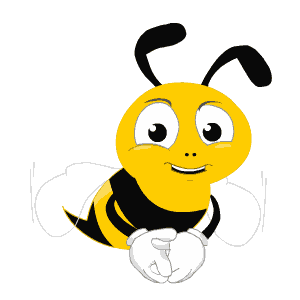 Ong
học
việc
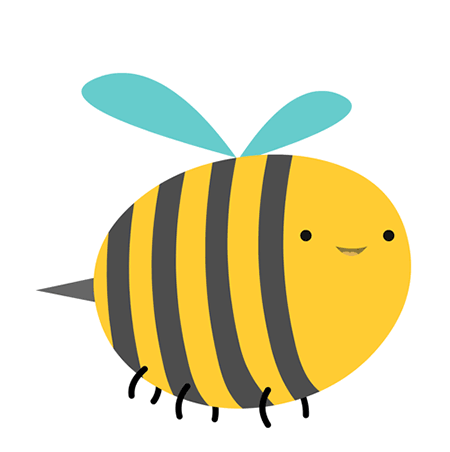 The little bee
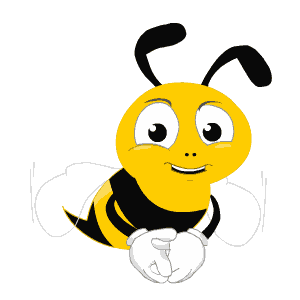 7 + 6 = ?
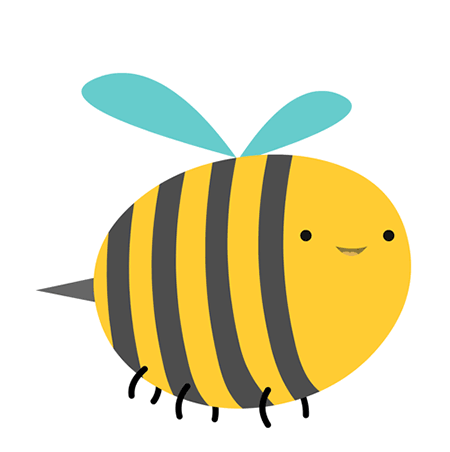 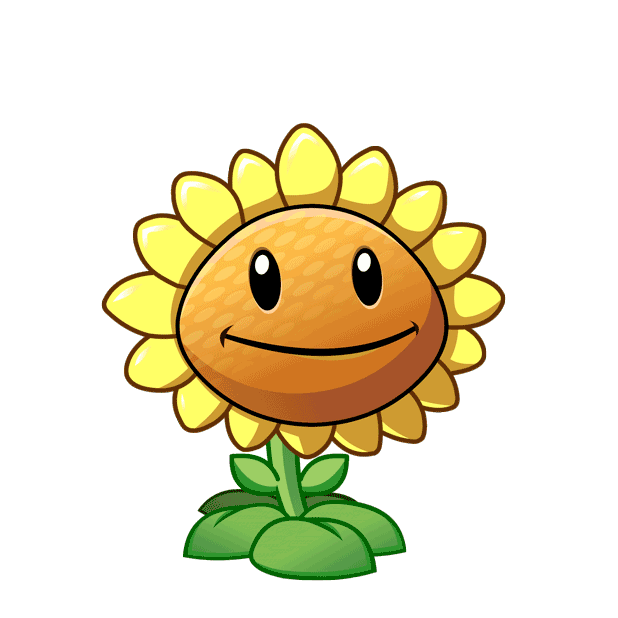 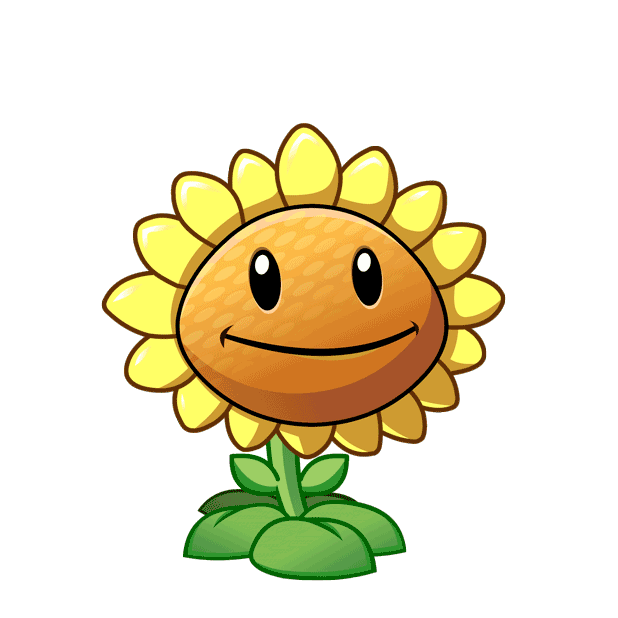 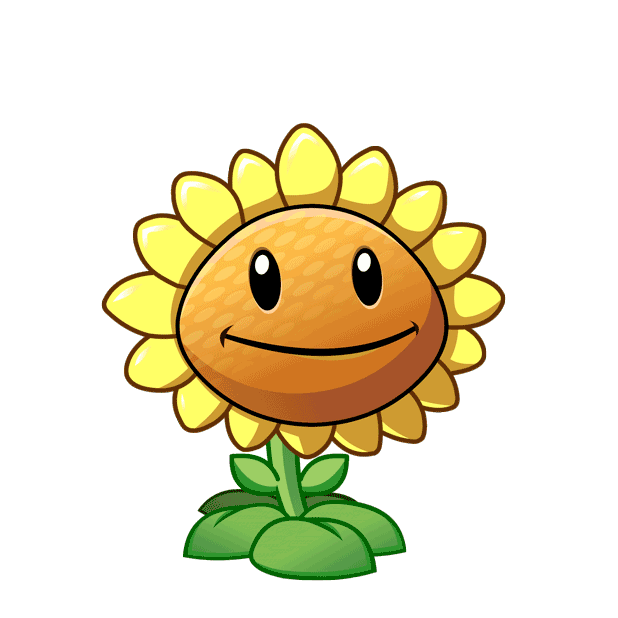 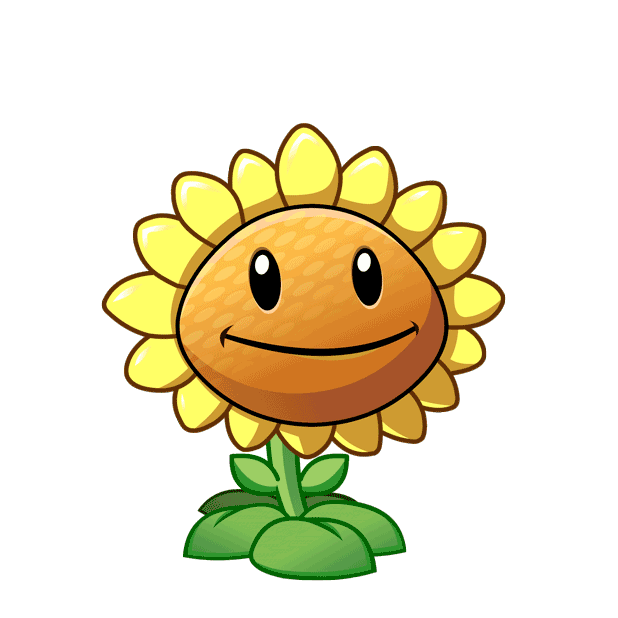 A. 13
B. 16
C. 14
D. 15
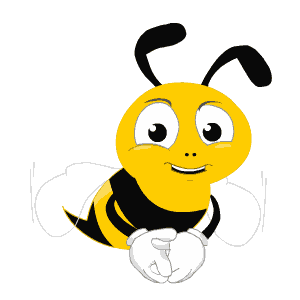 8 + 7 = ?
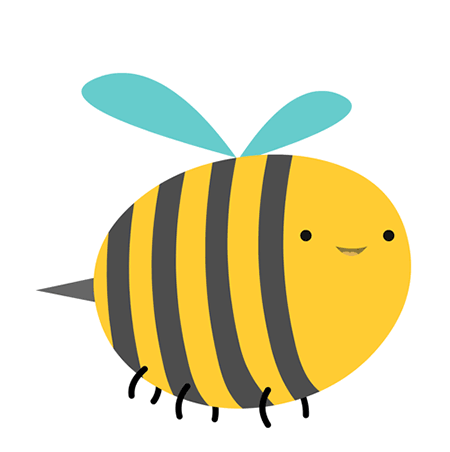 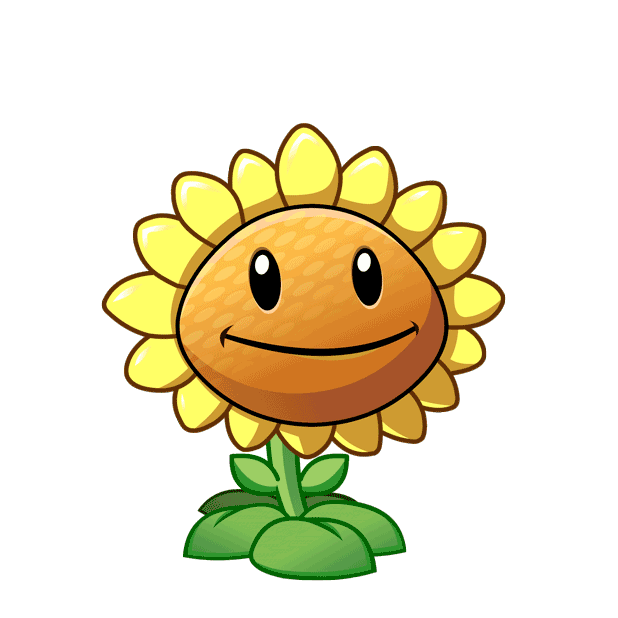 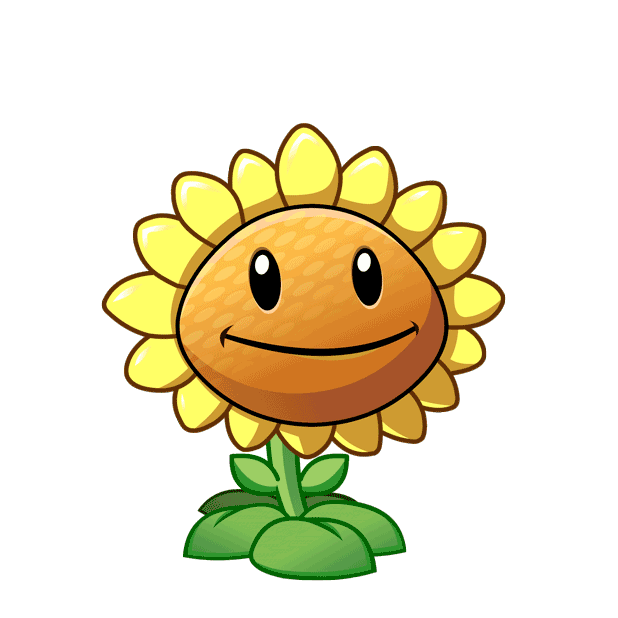 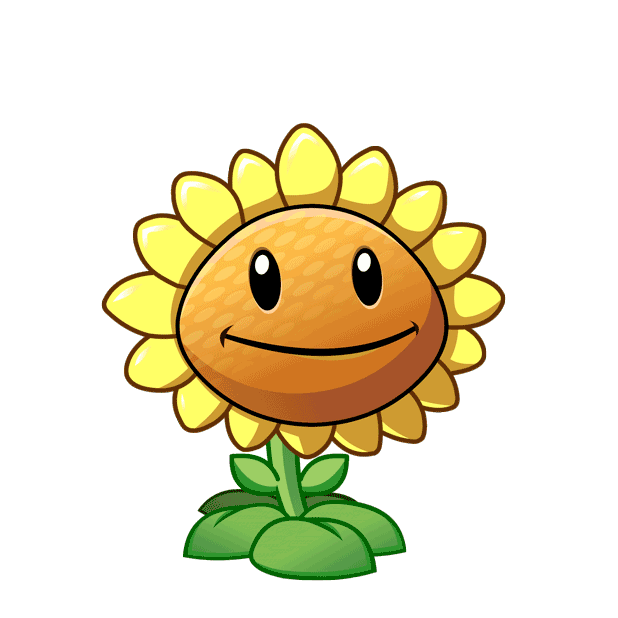 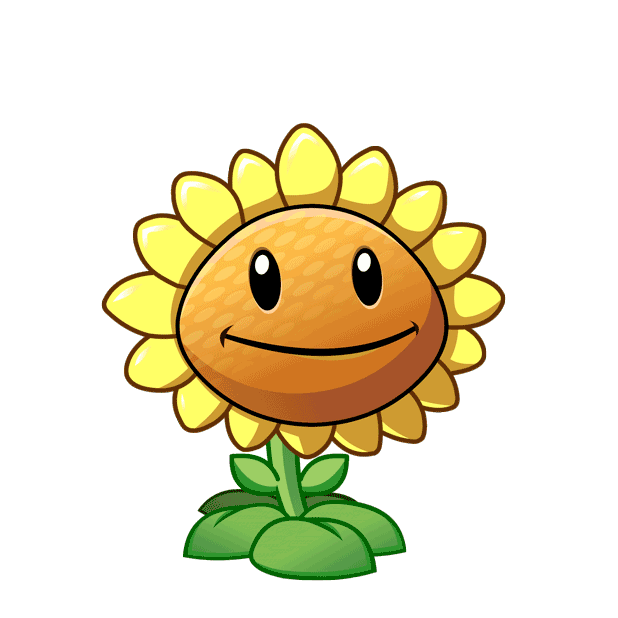 A. 16
B. 15
C. 14
D. 3
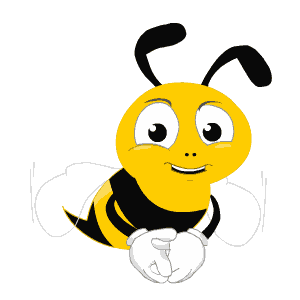 6 + 6 ? 11
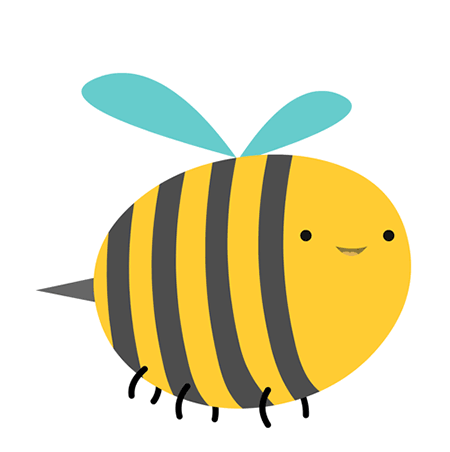 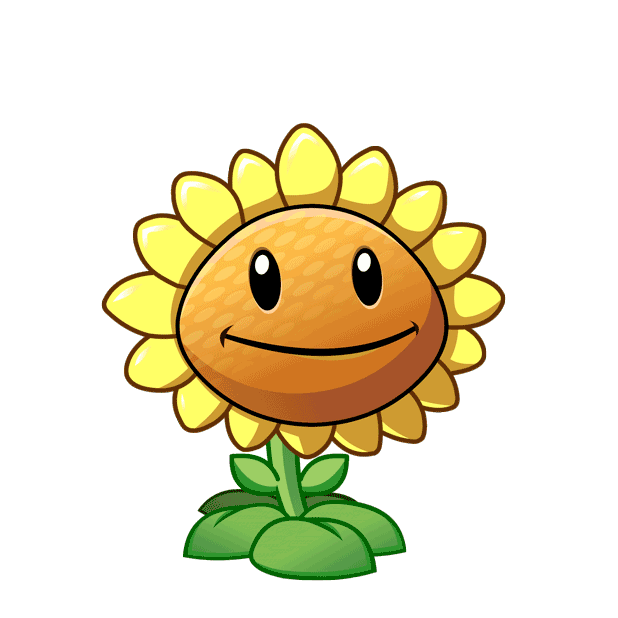 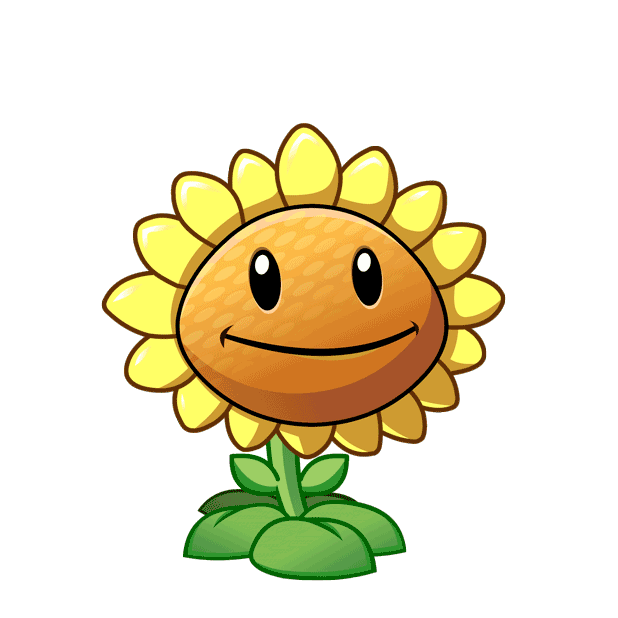 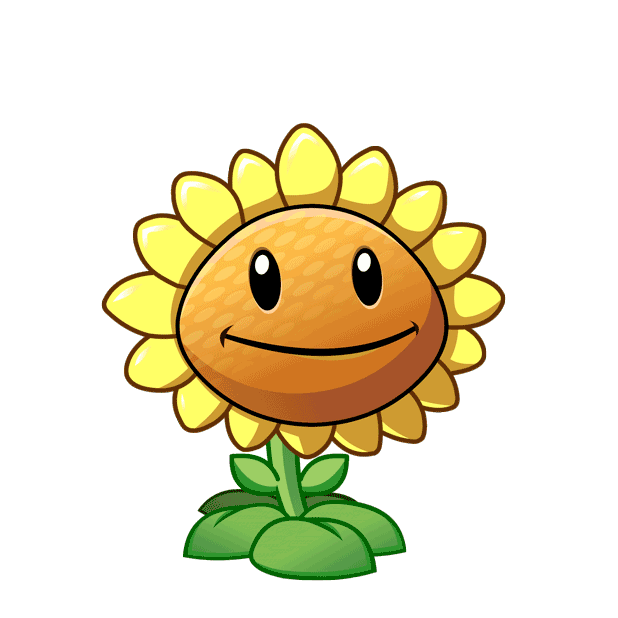 A. <
B. >
C. =
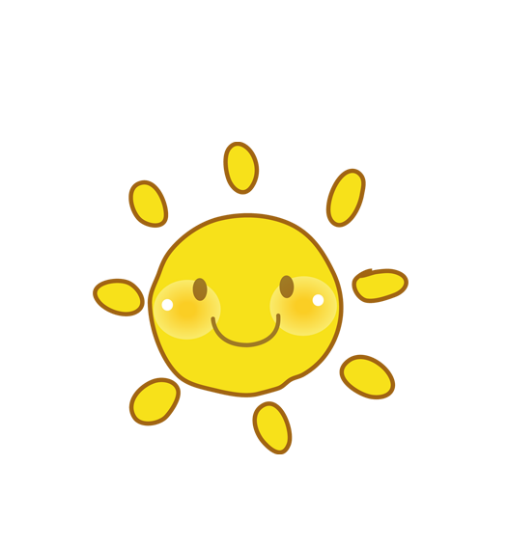 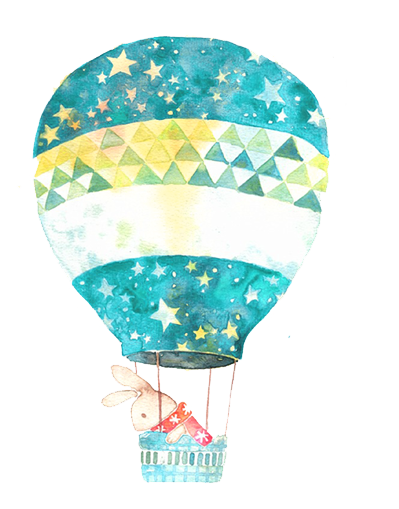 Bài 9: 
Bài toán về thêm bớt một số đơn vị
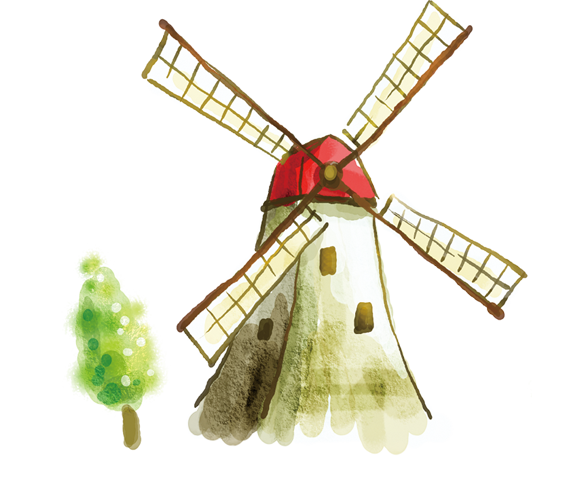 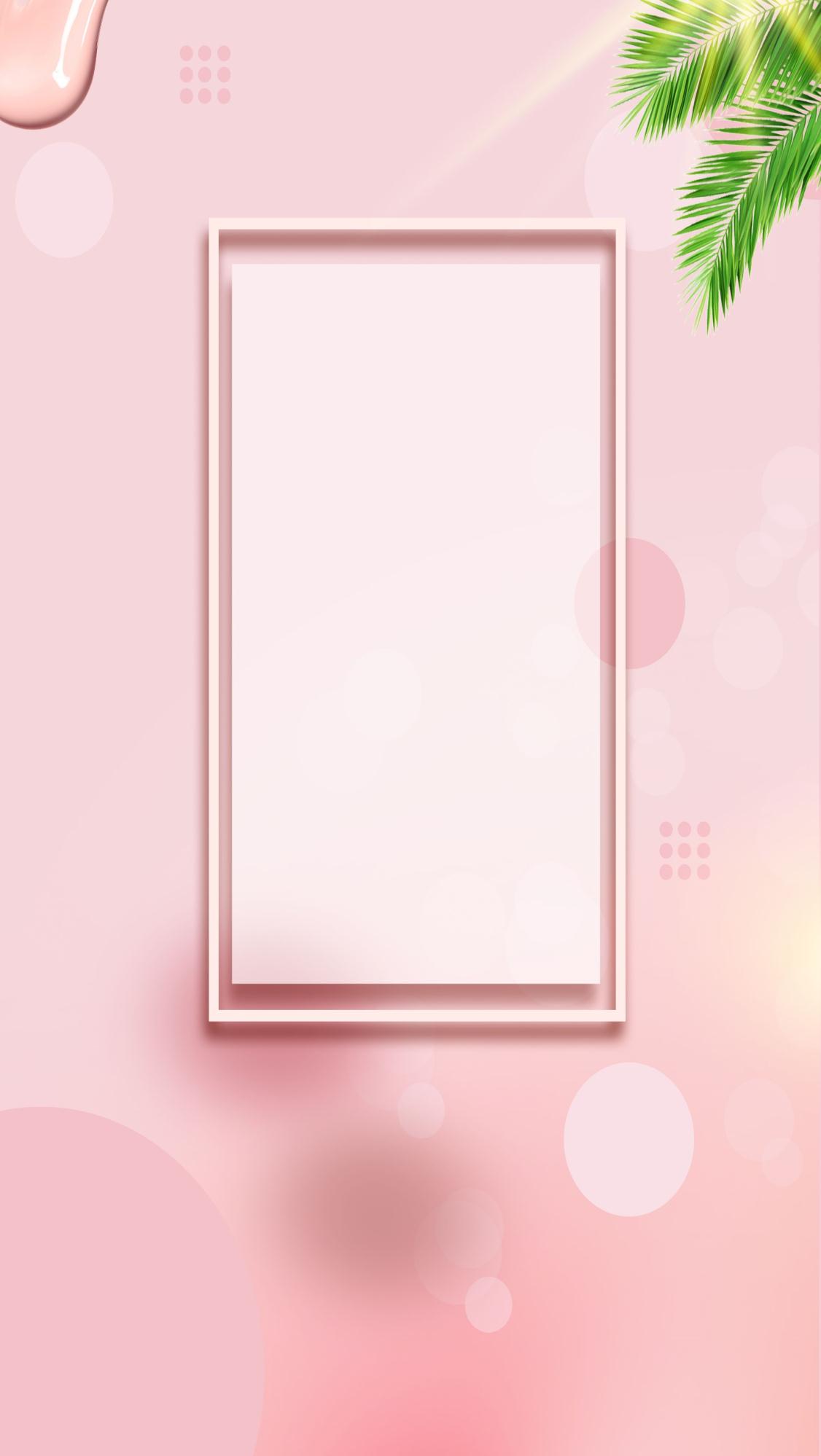 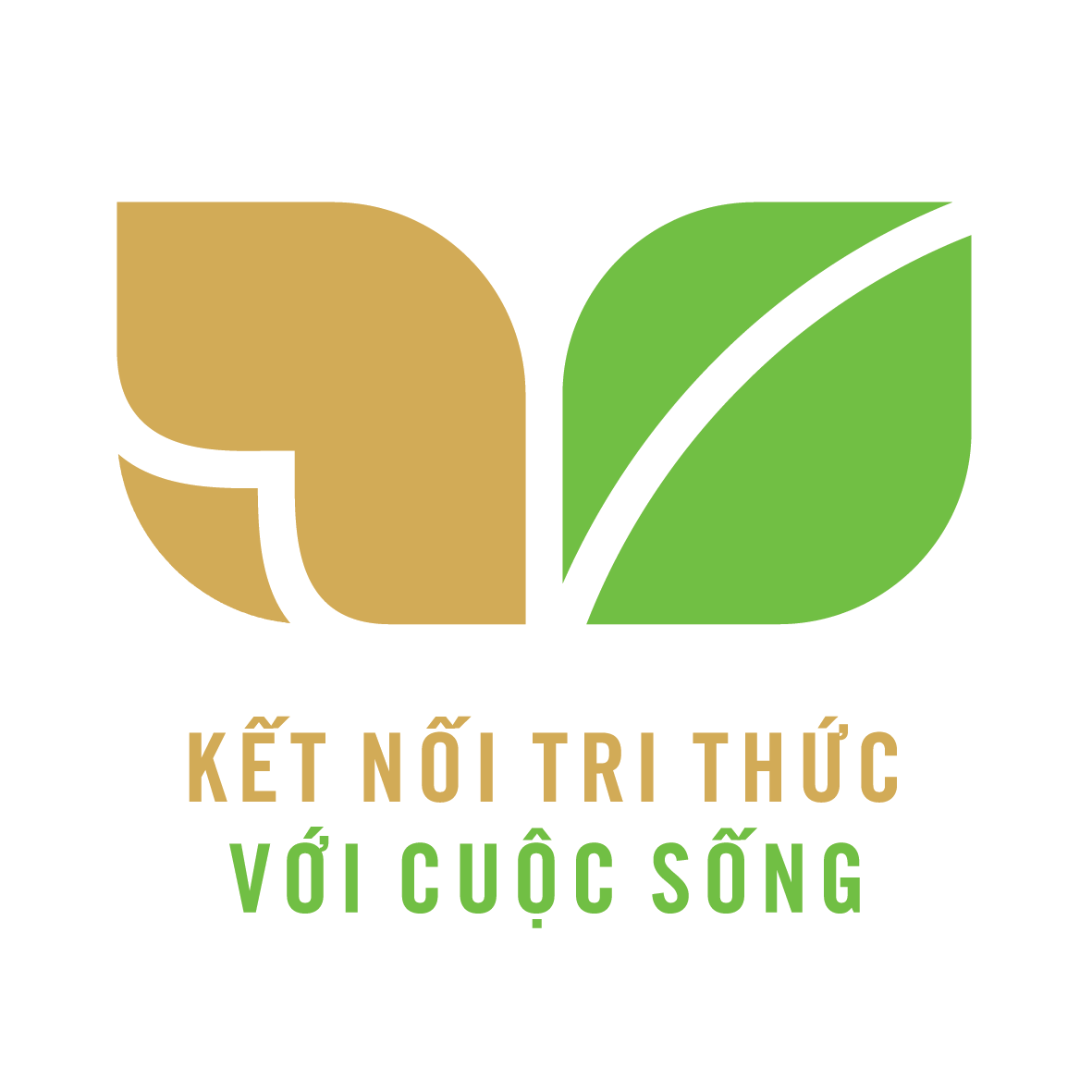 Tiết 1
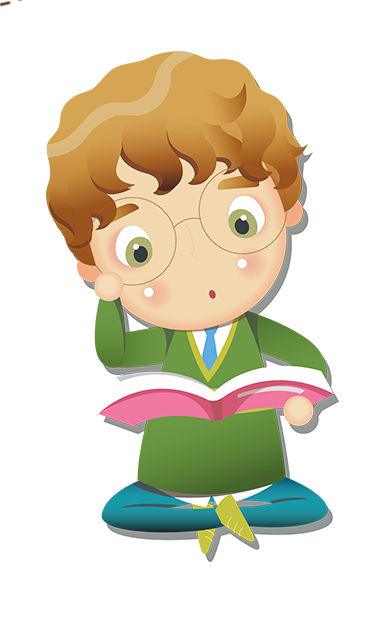 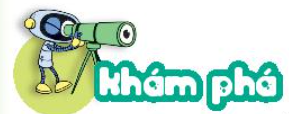 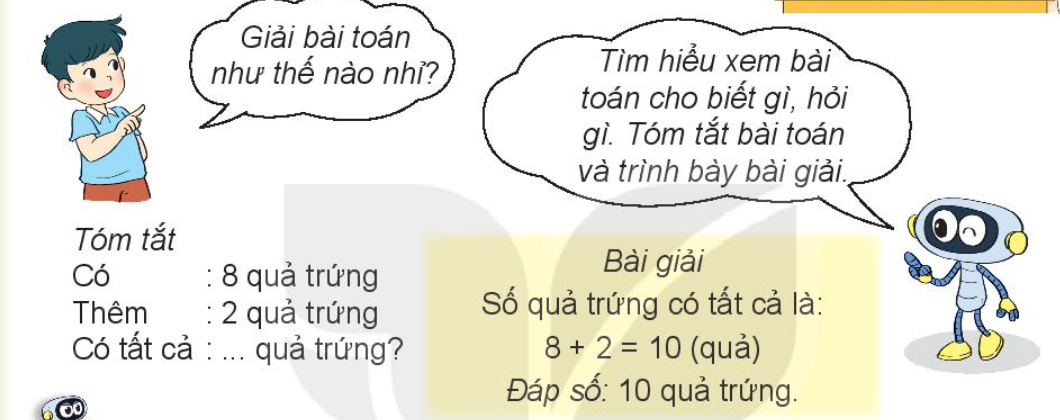 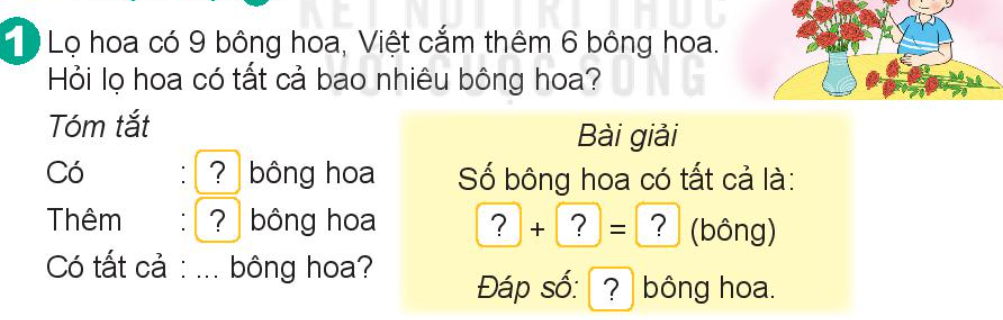 9
6
9
6
15
15
15
8
4
8
+
4
12
12
12
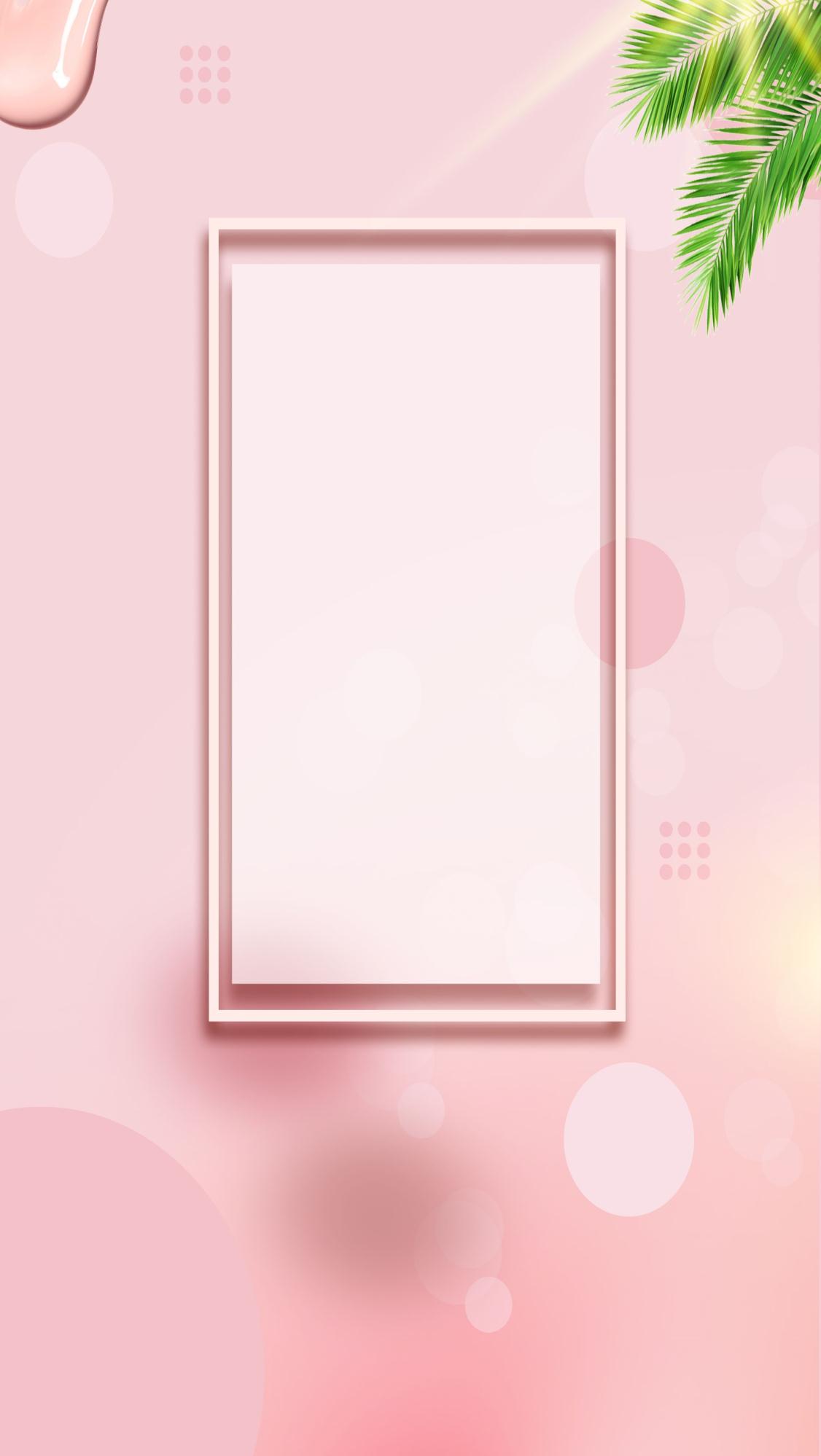 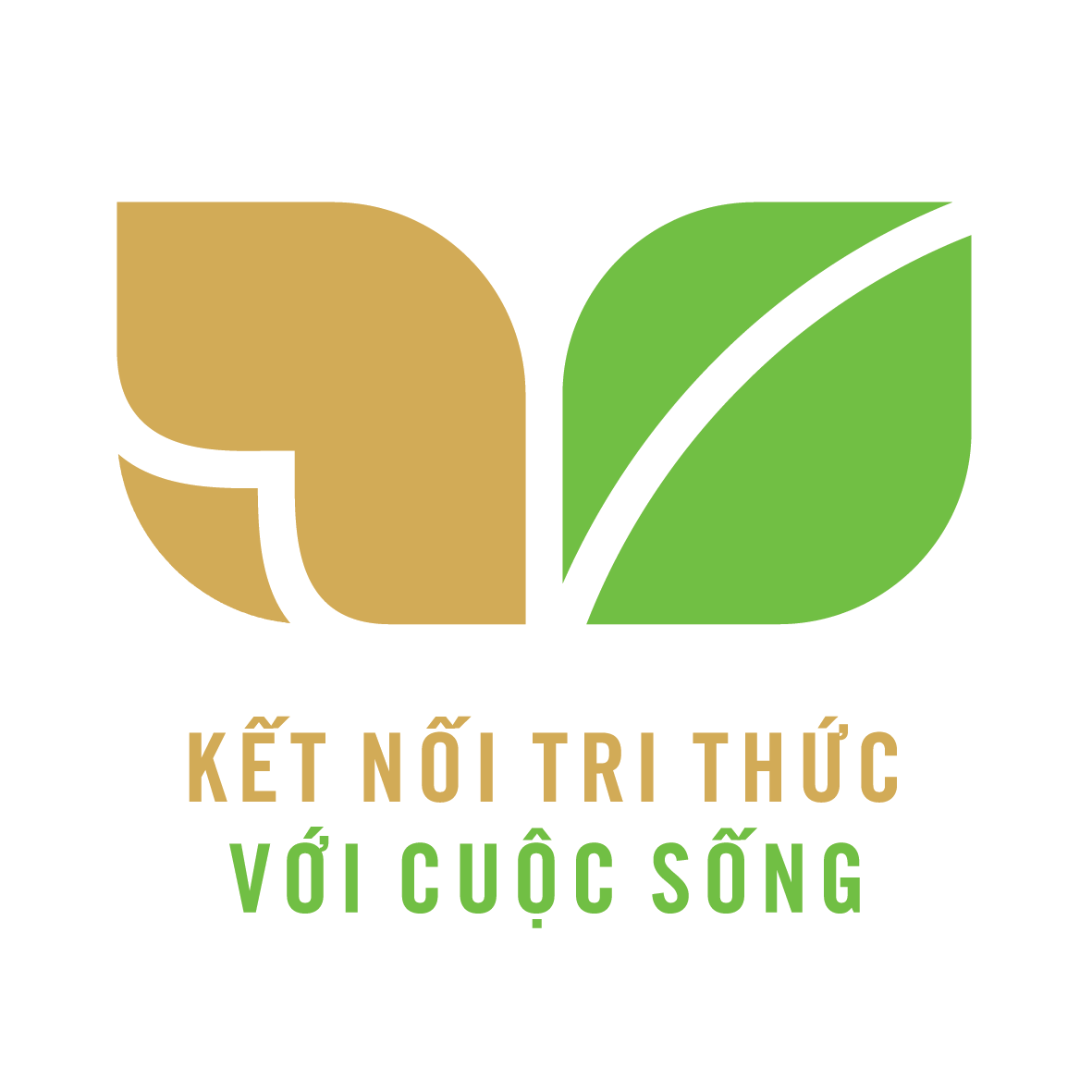 Tiết 2
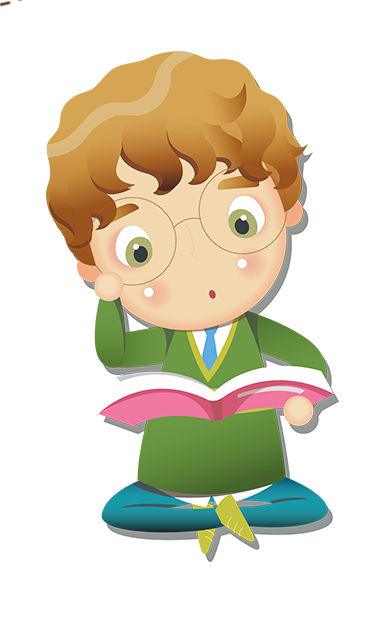 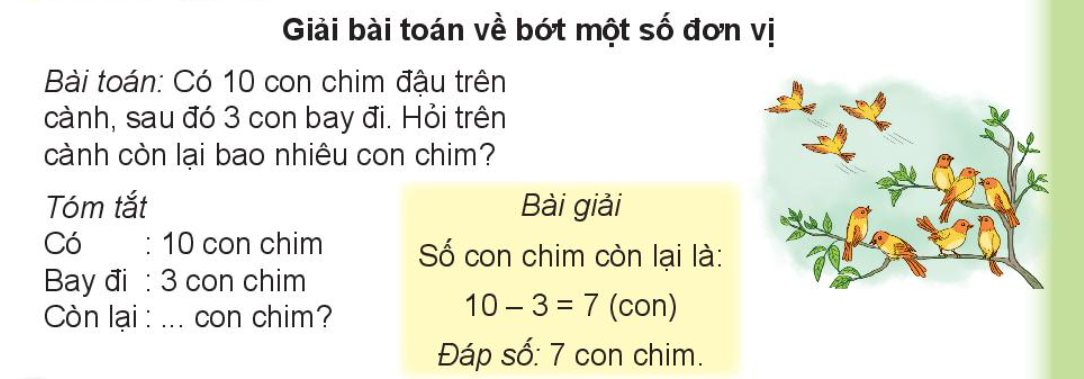 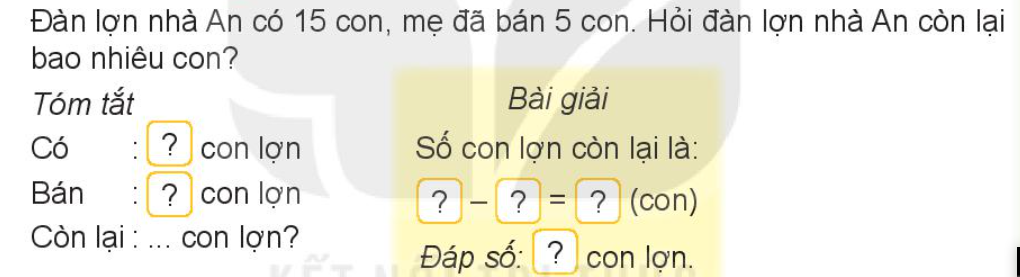 15
5
15
5
10
10
10
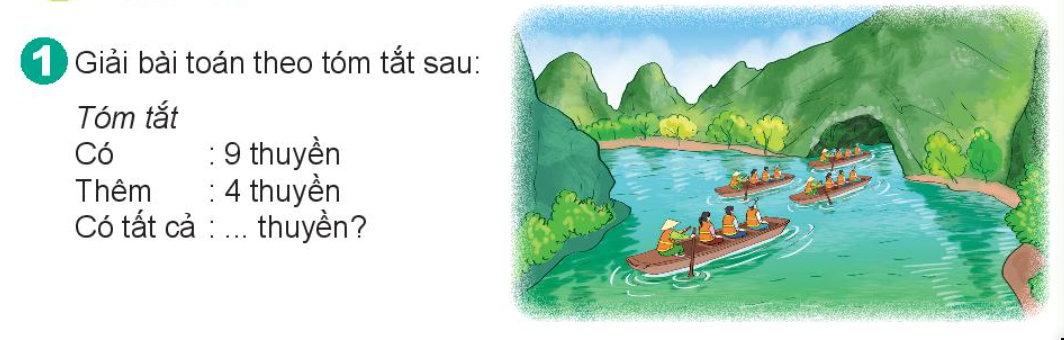 13
Lúc đó trên xe còn lại số bạn là:
14 - 3 = 11 (bạn)
Đáp số: 11 bạn
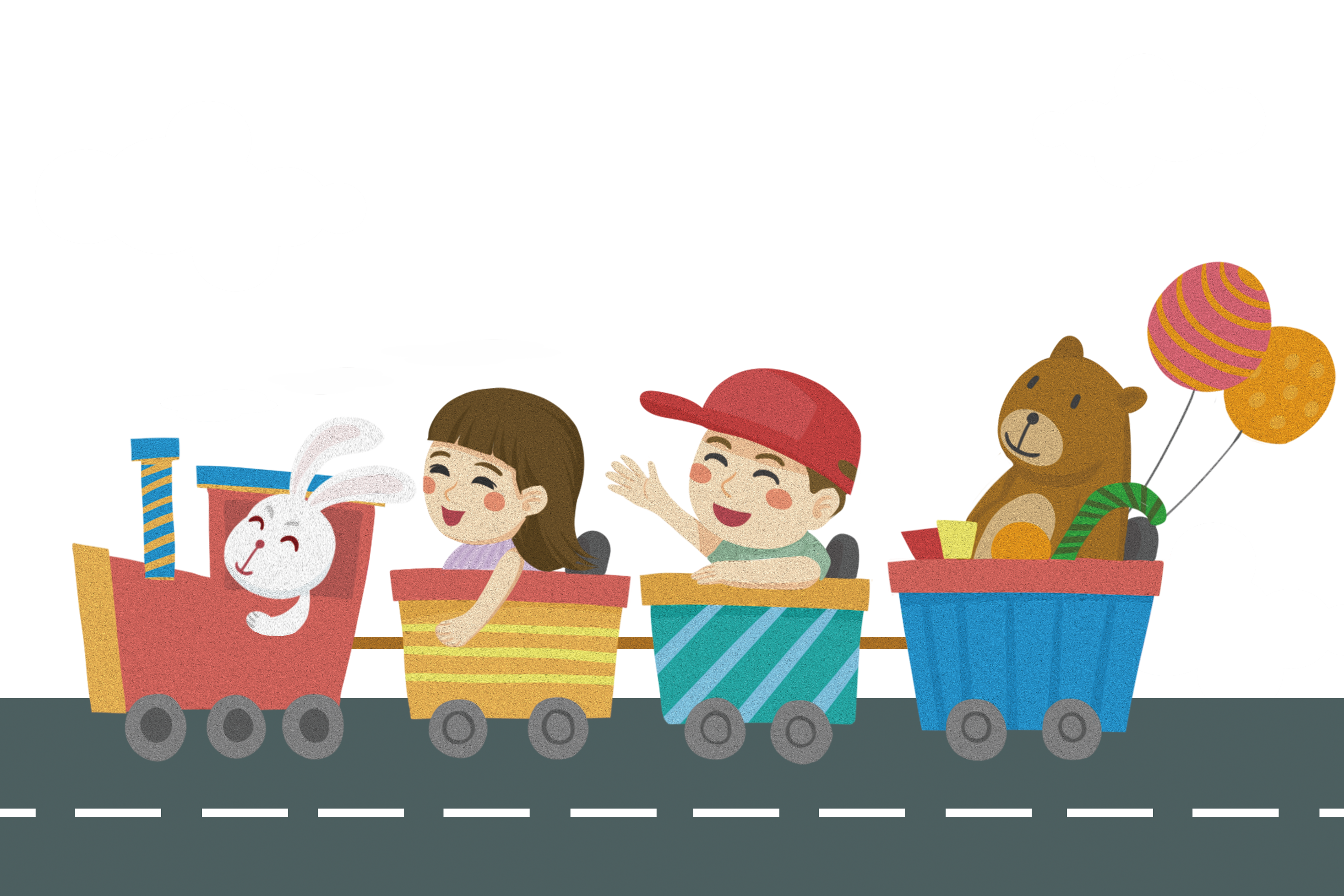 CHÀO TẠM BIỆT
Liên hệ giáo án:
FB: Hương Thảo
Gmail: tranthao121006@gmail.com